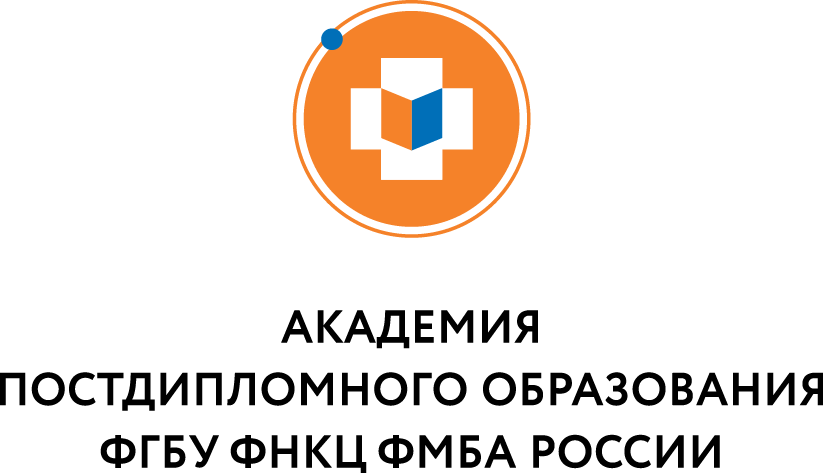 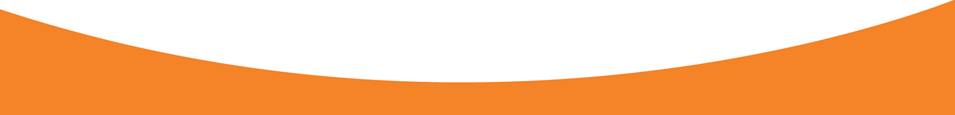 Цикл ПК 144 часа для лиц с вввысшем образованием.2.1. Новообразования кроветворной системы, часть 3лекция, 2 часаСоколова Наталья Александровна, доцент, кафедра КЛД и ПАг.Москва, 2018
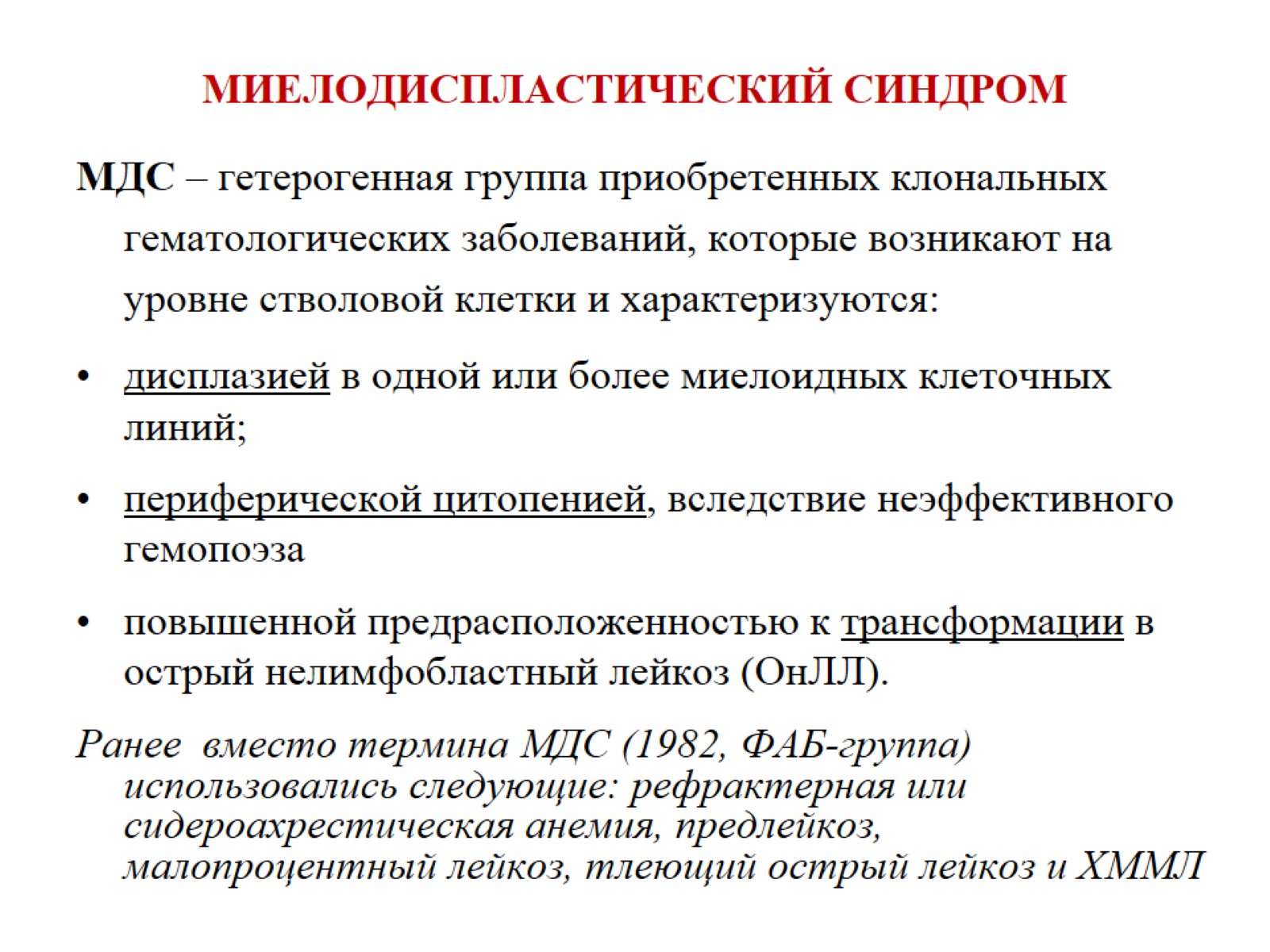 МИЕЛОДИСПЛАСТИЧЕСКИЙ СИНДРОМ
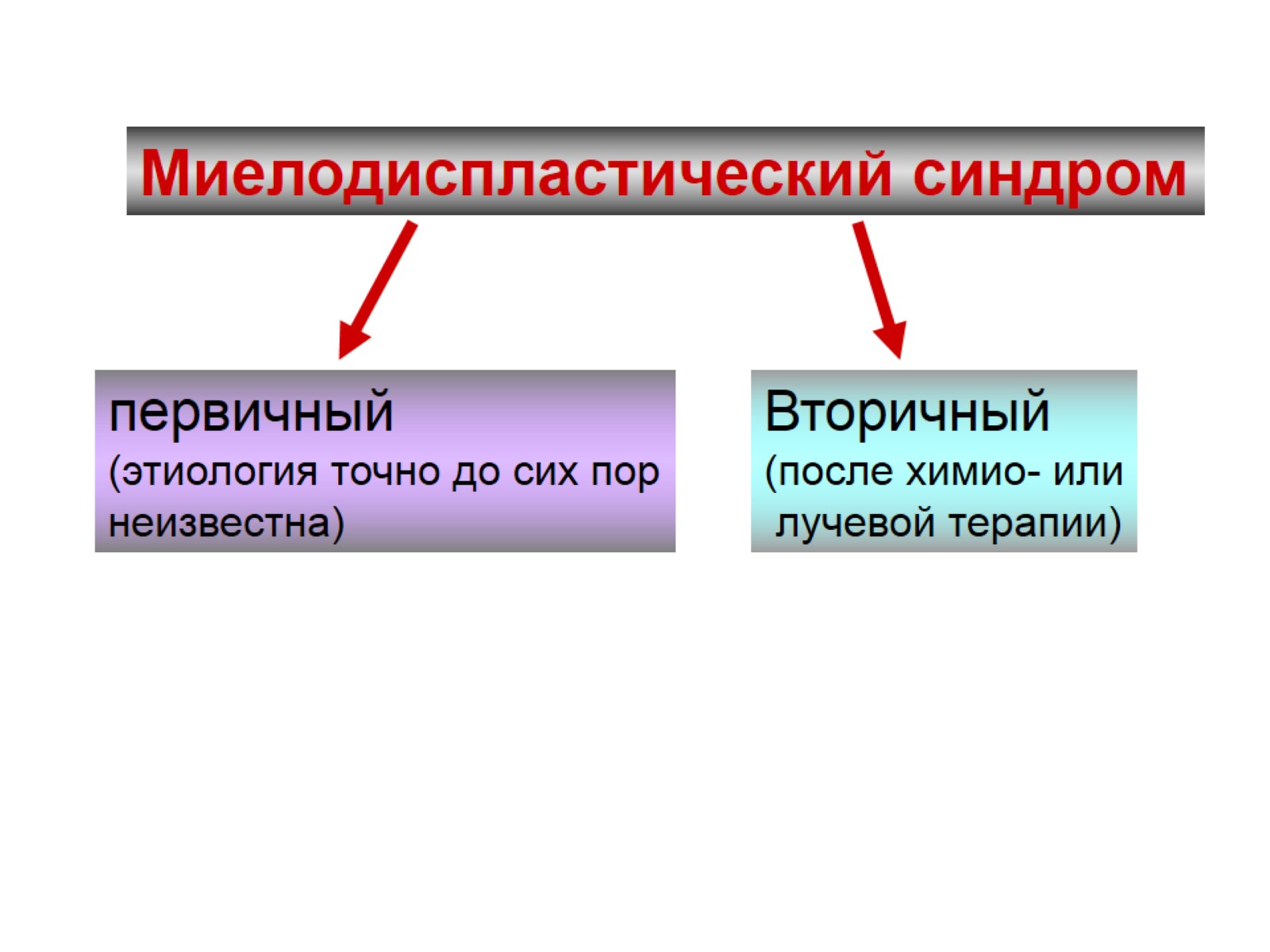 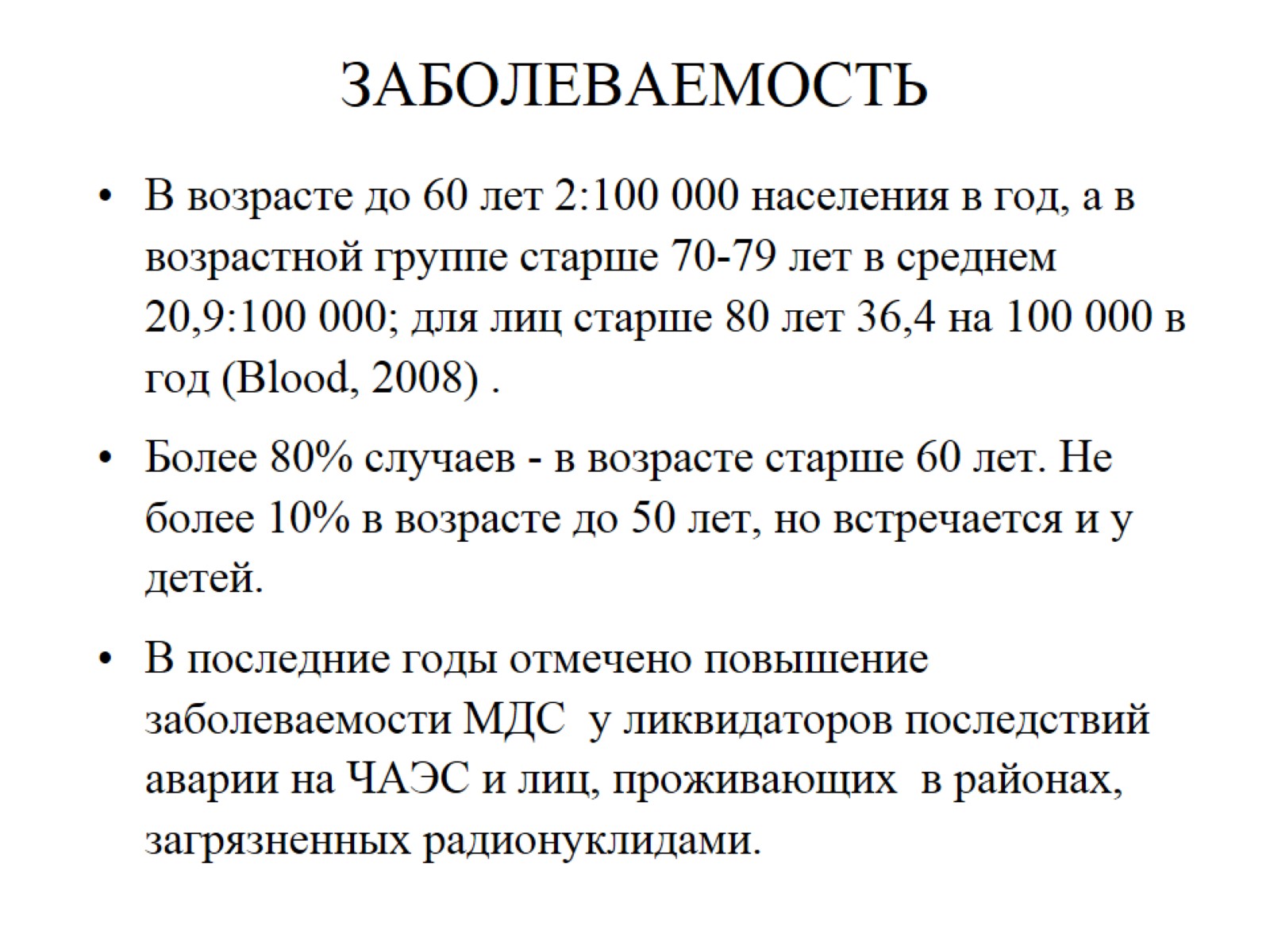 ЗАБОЛЕВАЕМОСТЬ
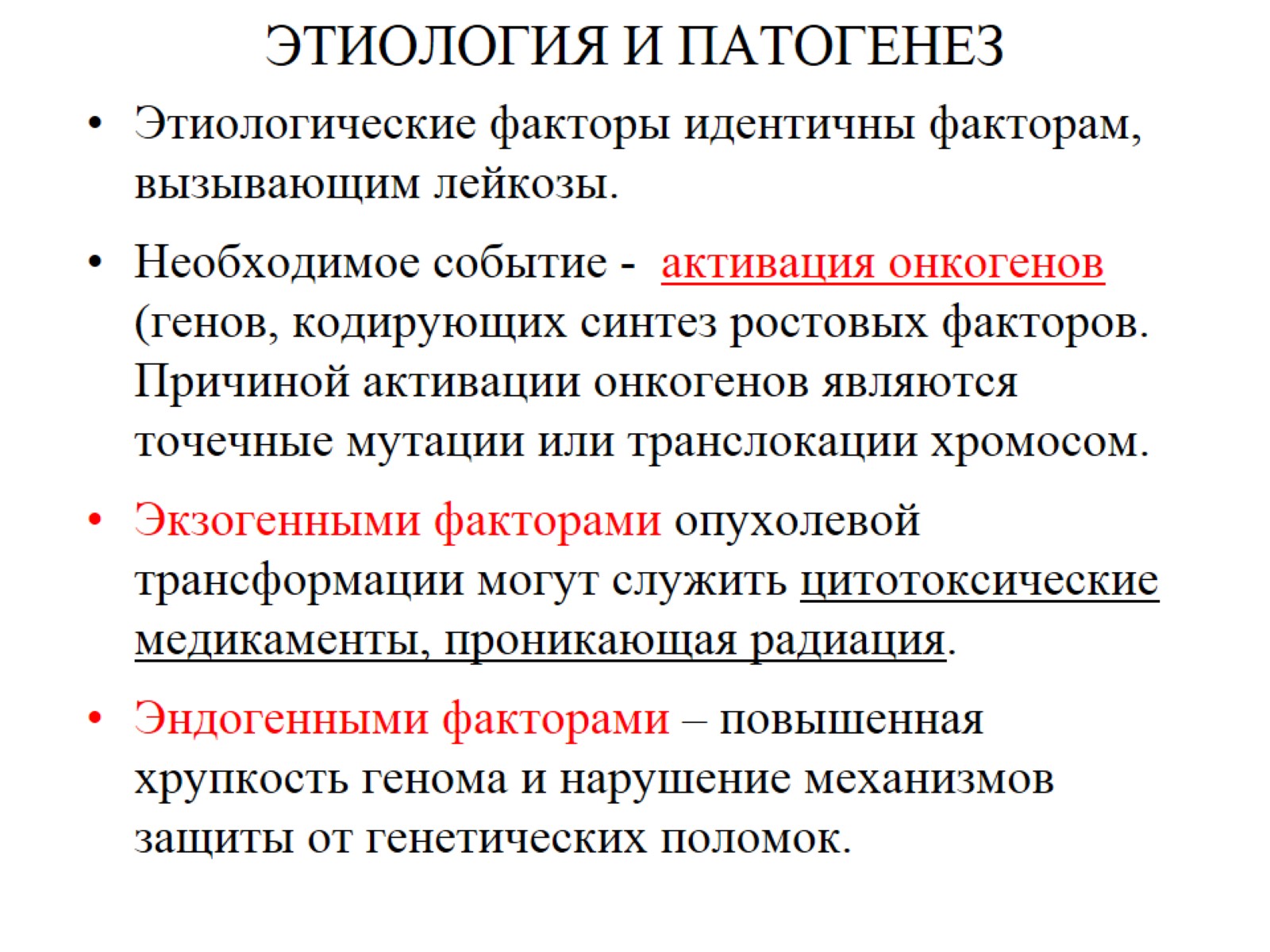 ЭТИОЛОГИЯ И ПАТОГЕНЕЗ
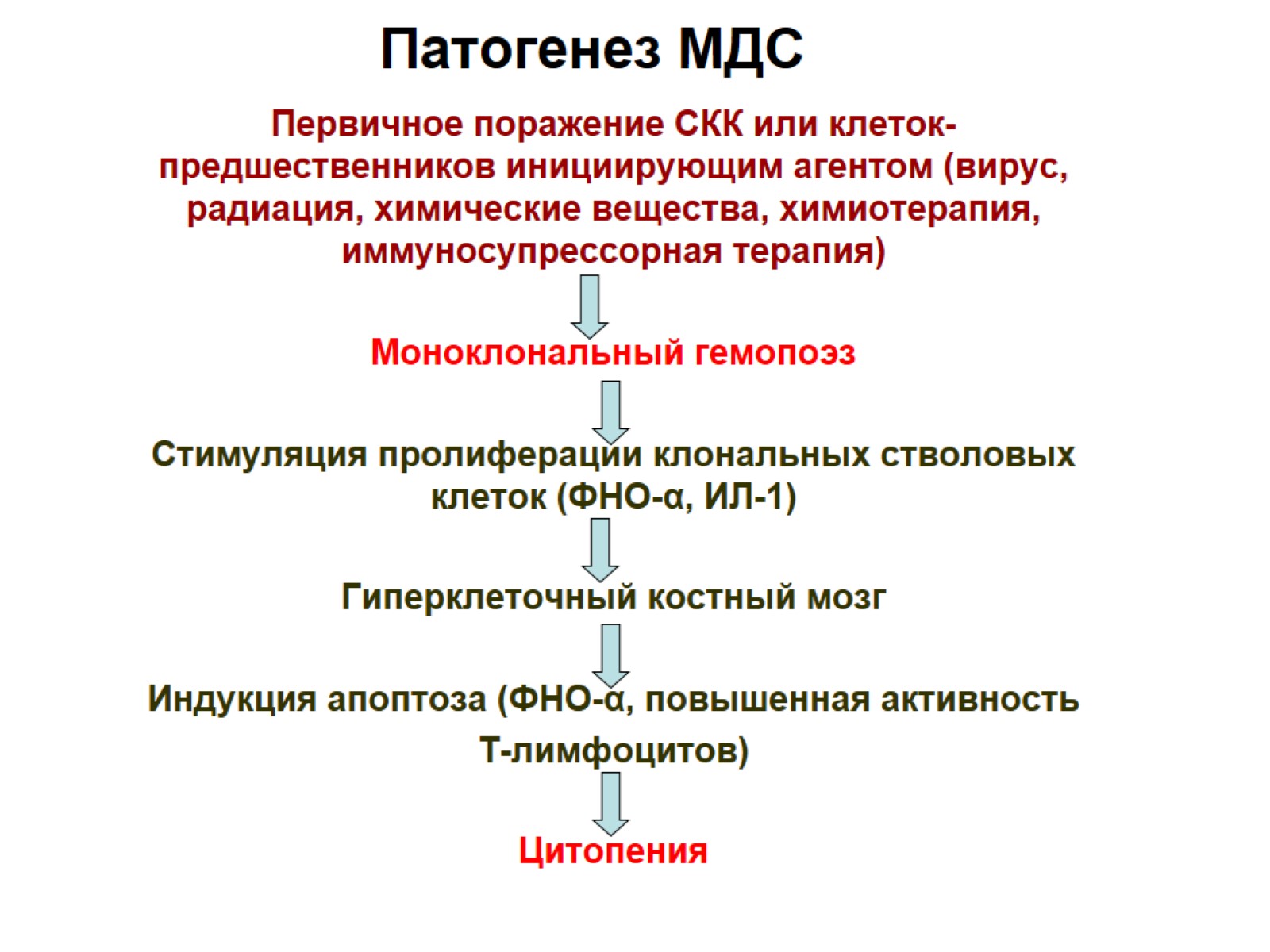 Патогенез МДС
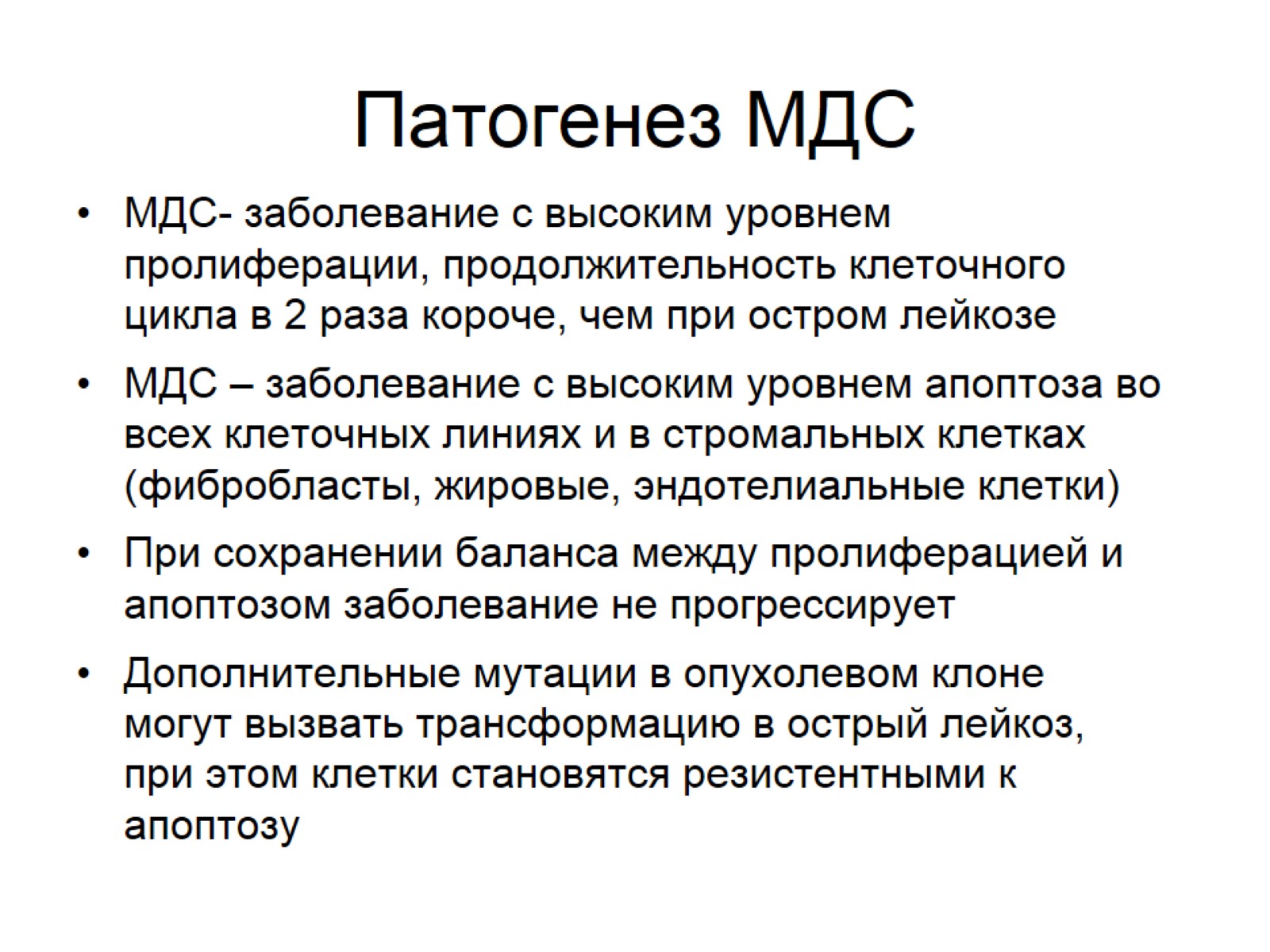 Патогенез МДС
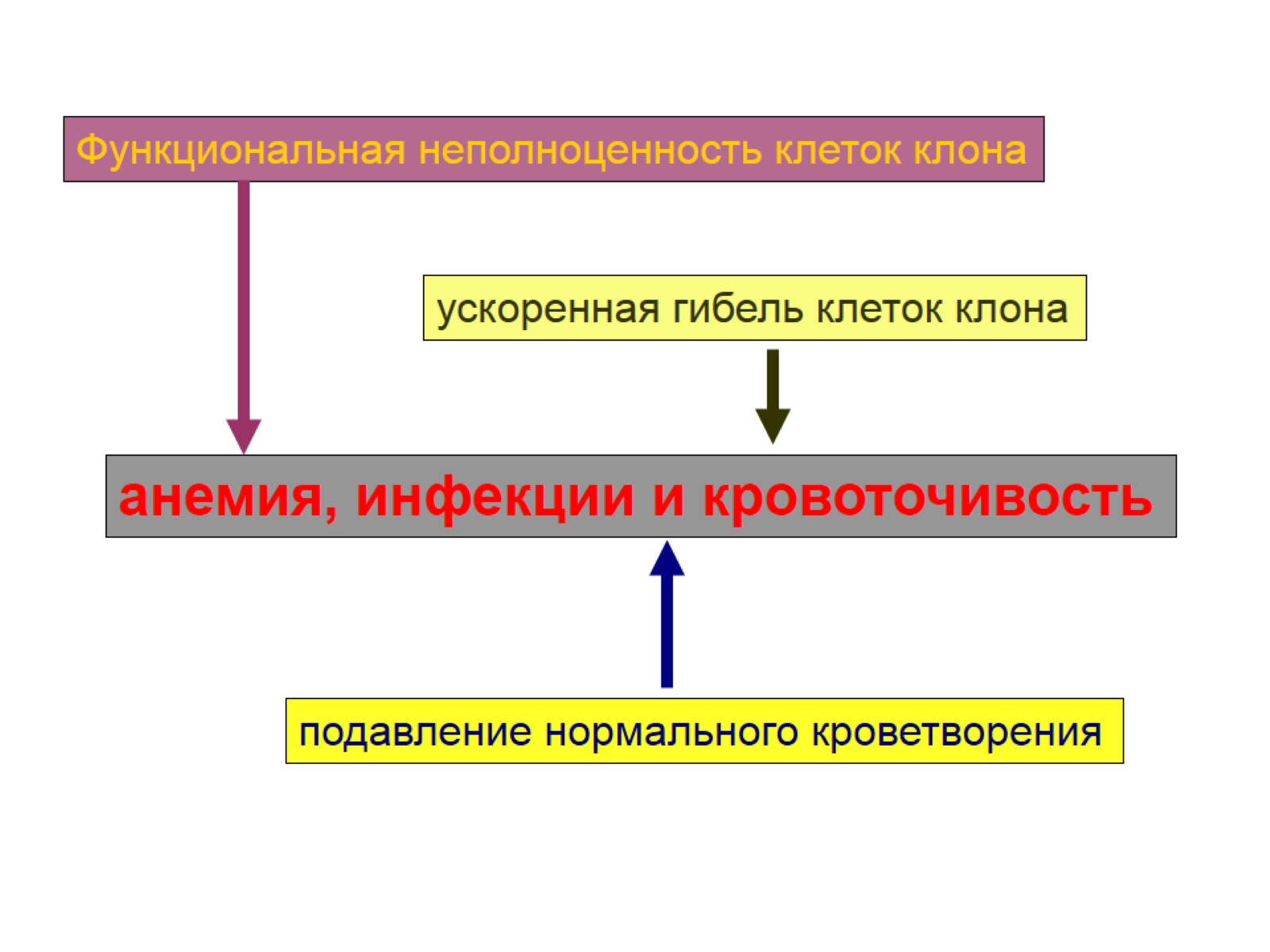 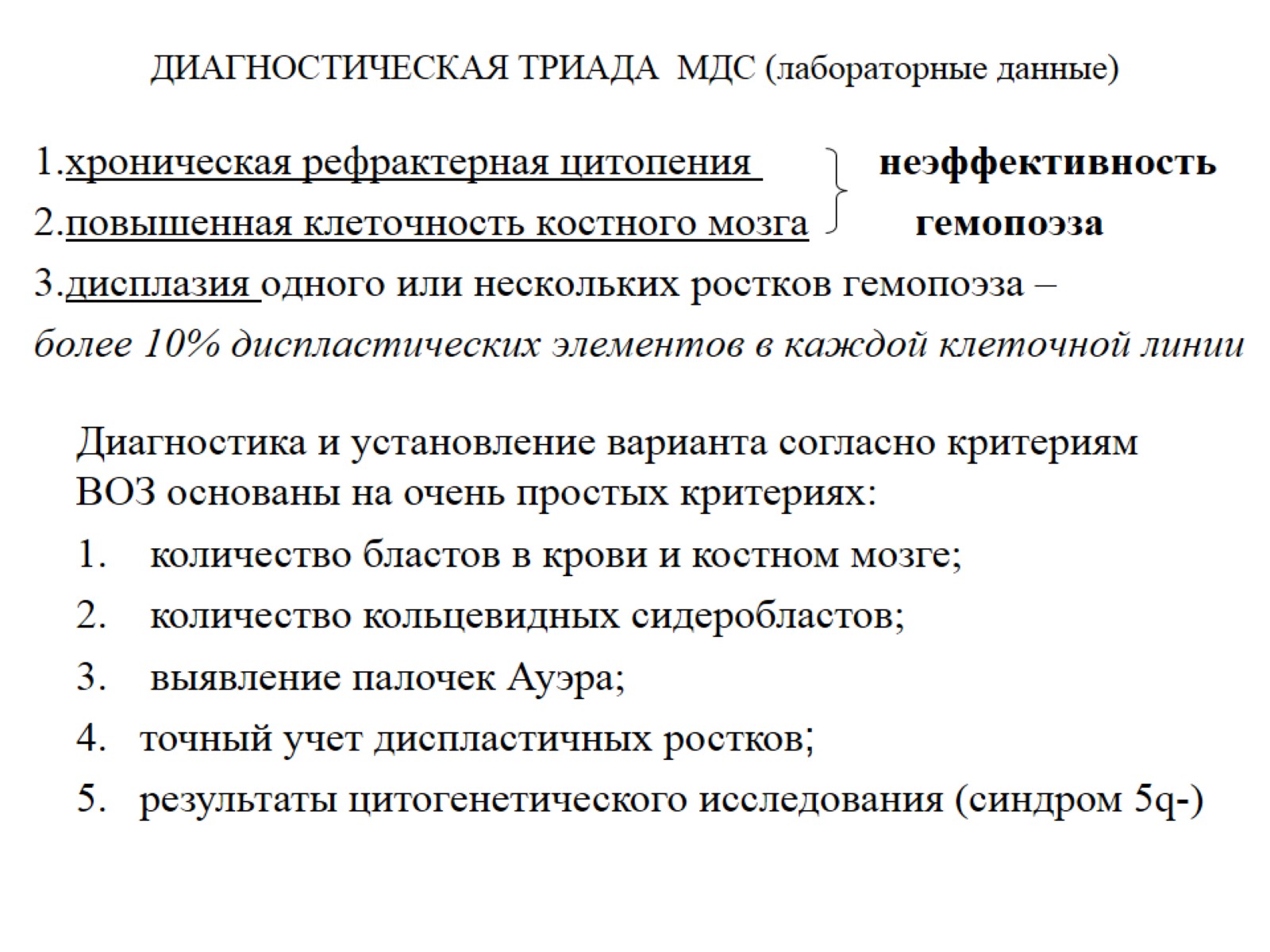 ДИАГНОСТИЧЕСКАЯ ТРИАДА  МДС (лабораторные данные)
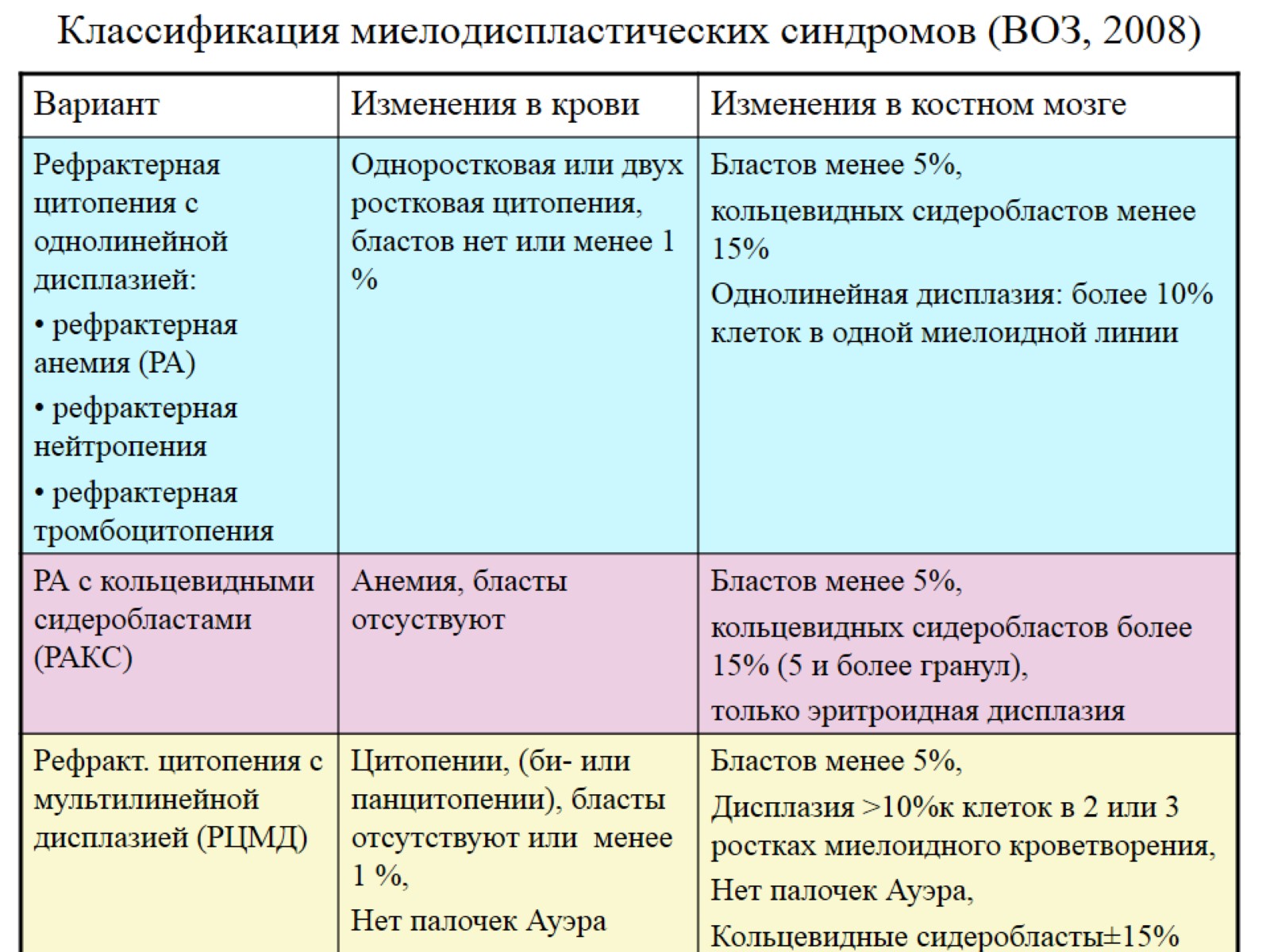 Классификация миелодиспластических синдромов (ВОЗ, 2008)
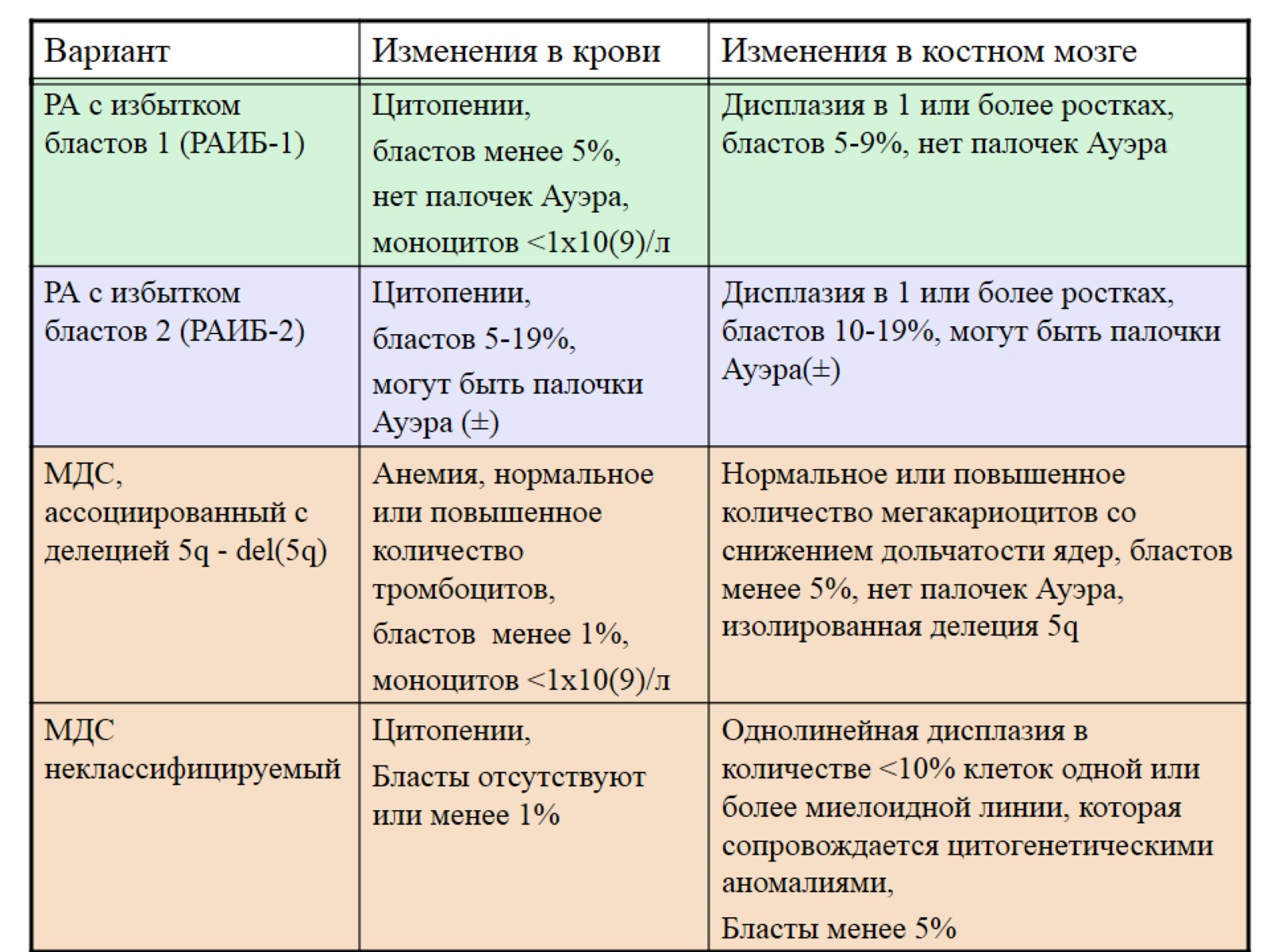 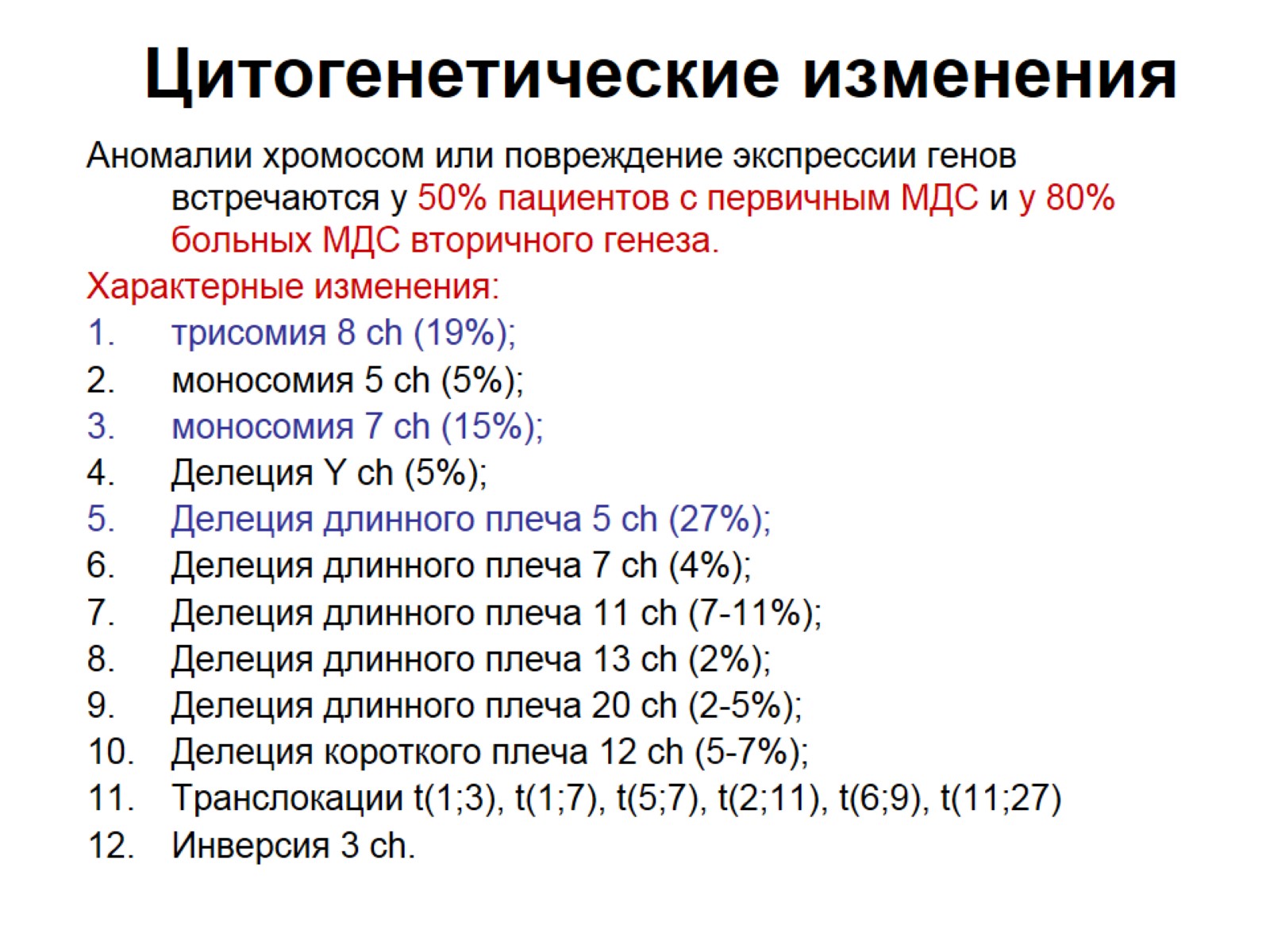 Цитогенетические изменения
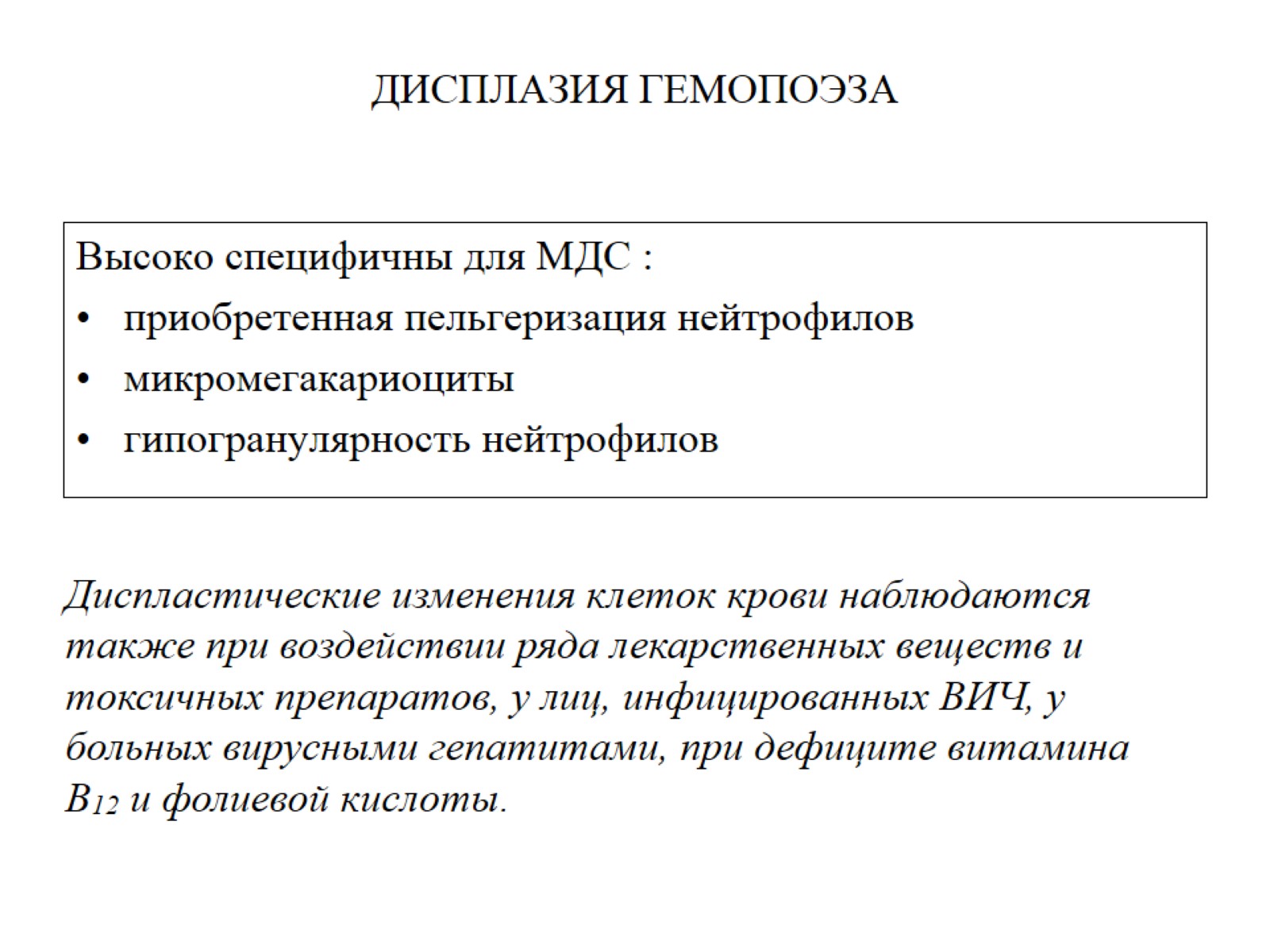 ДИСПЛАЗИЯ ГЕМОПОЭЗА
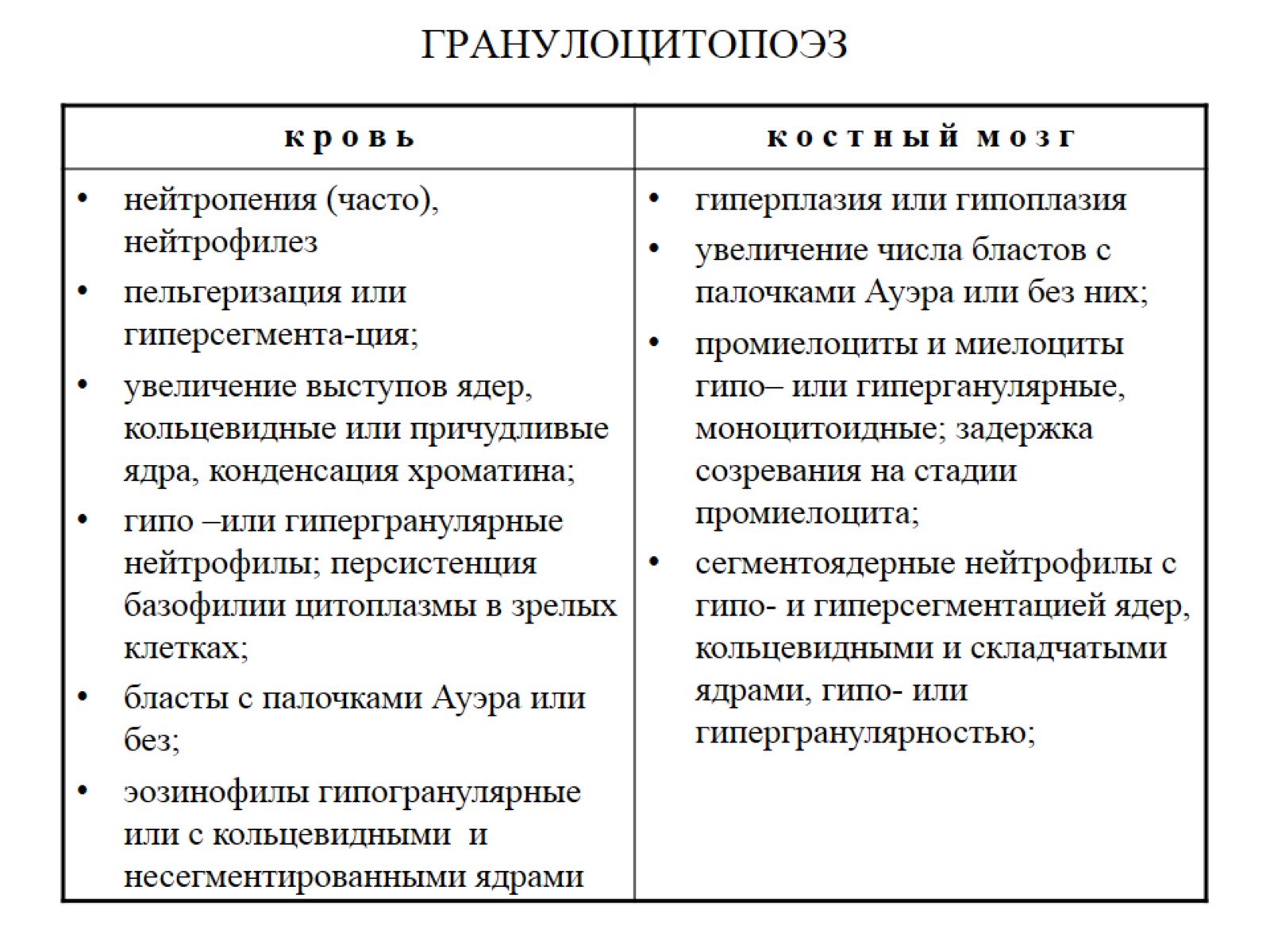 ГРАНУЛОЦИТОПОЭЗ
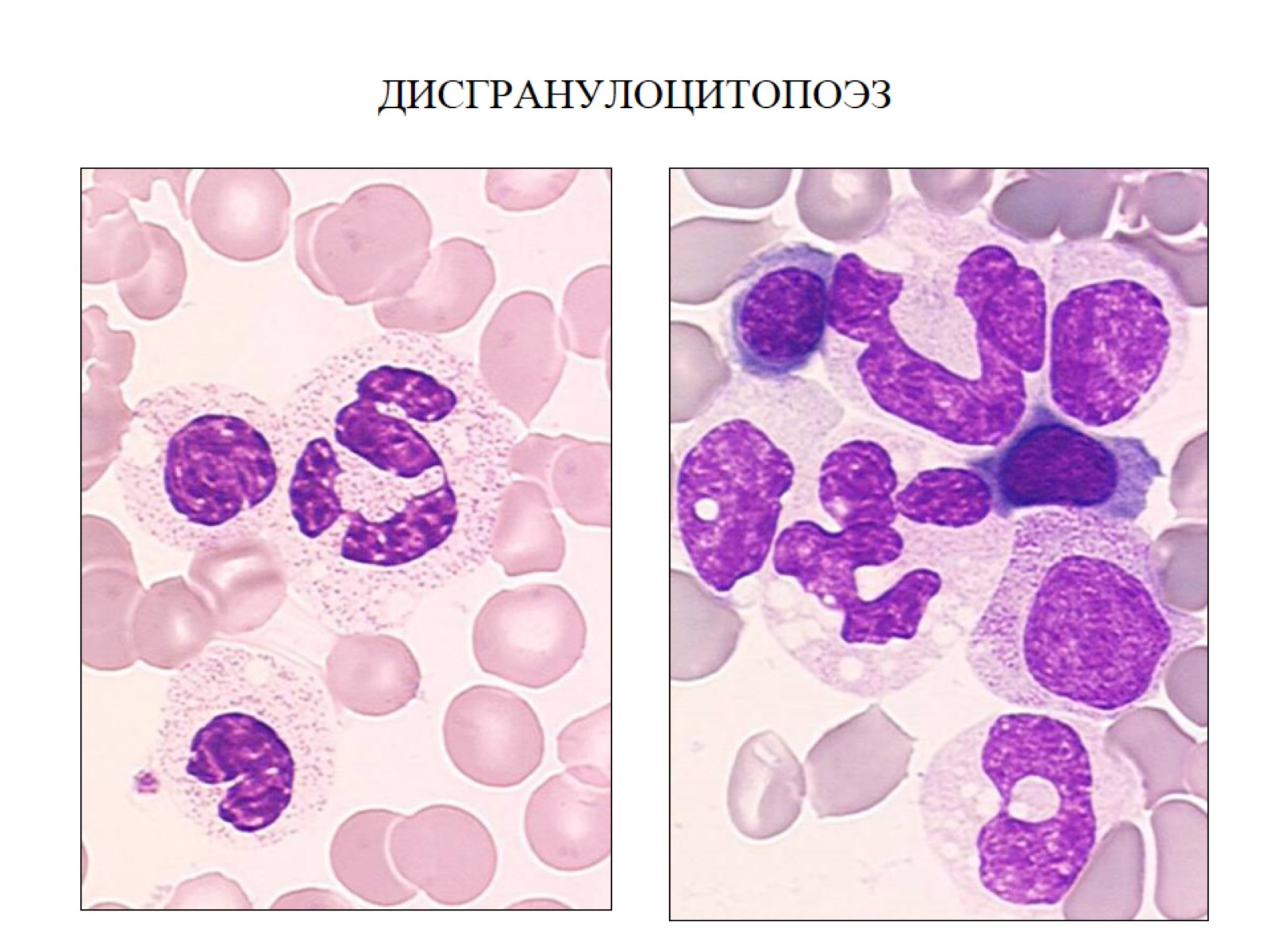 ДИСГРАНУЛОЦИТОПОЭЗ
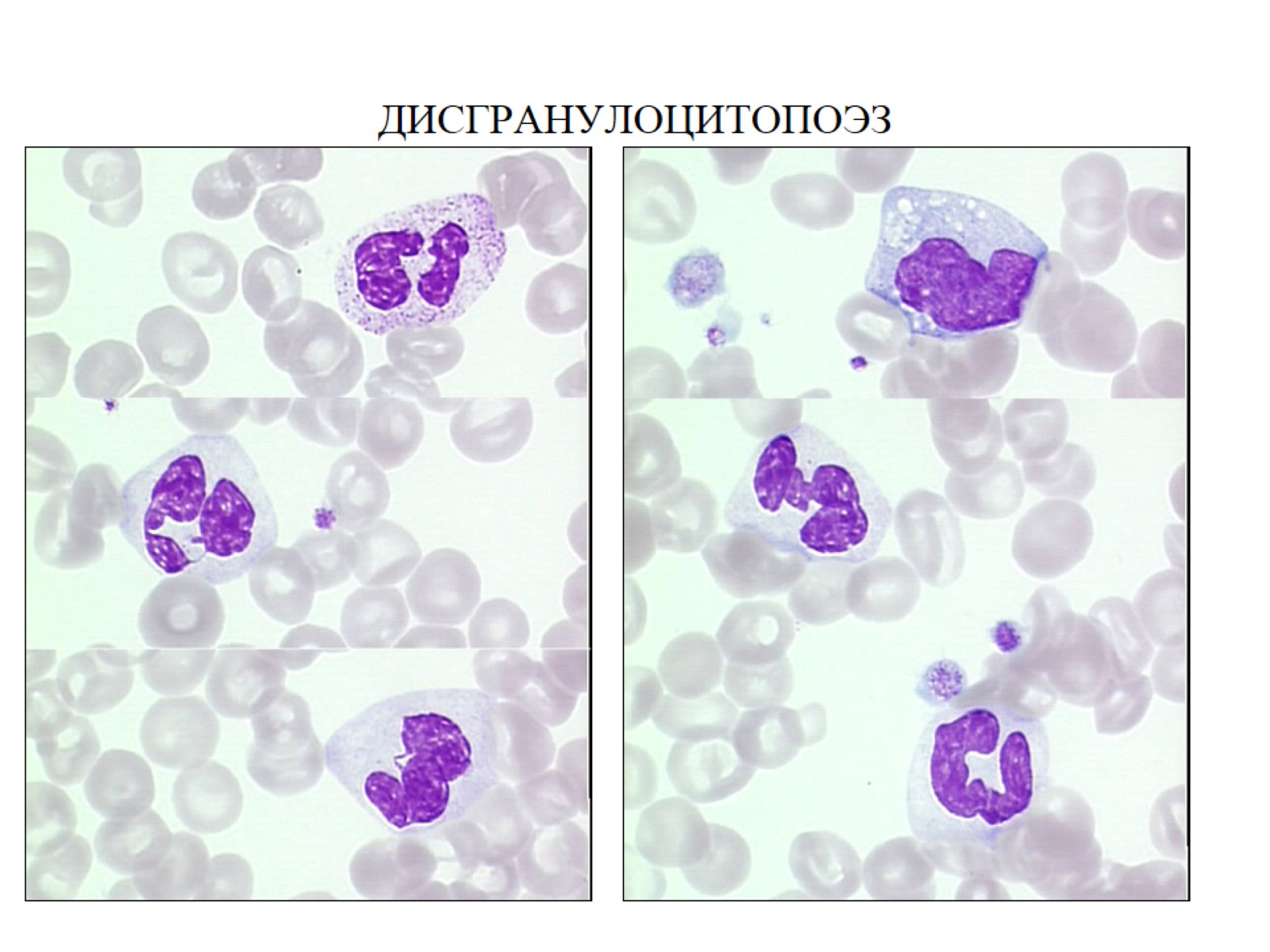 ДИСГРАНУЛОЦИТОПОЭЗ
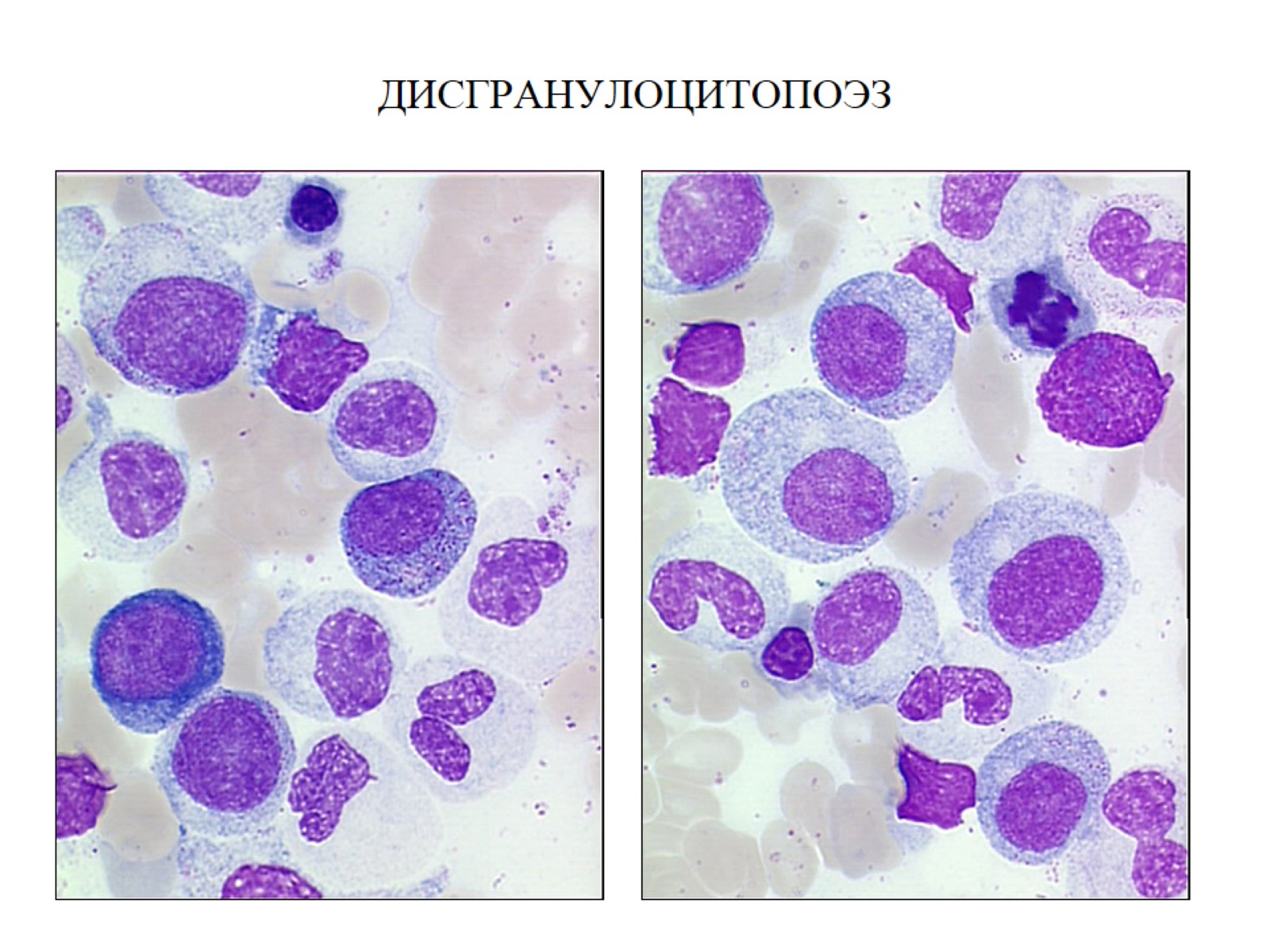 ДИСГРАНУЛОЦИТОПОЭЗ
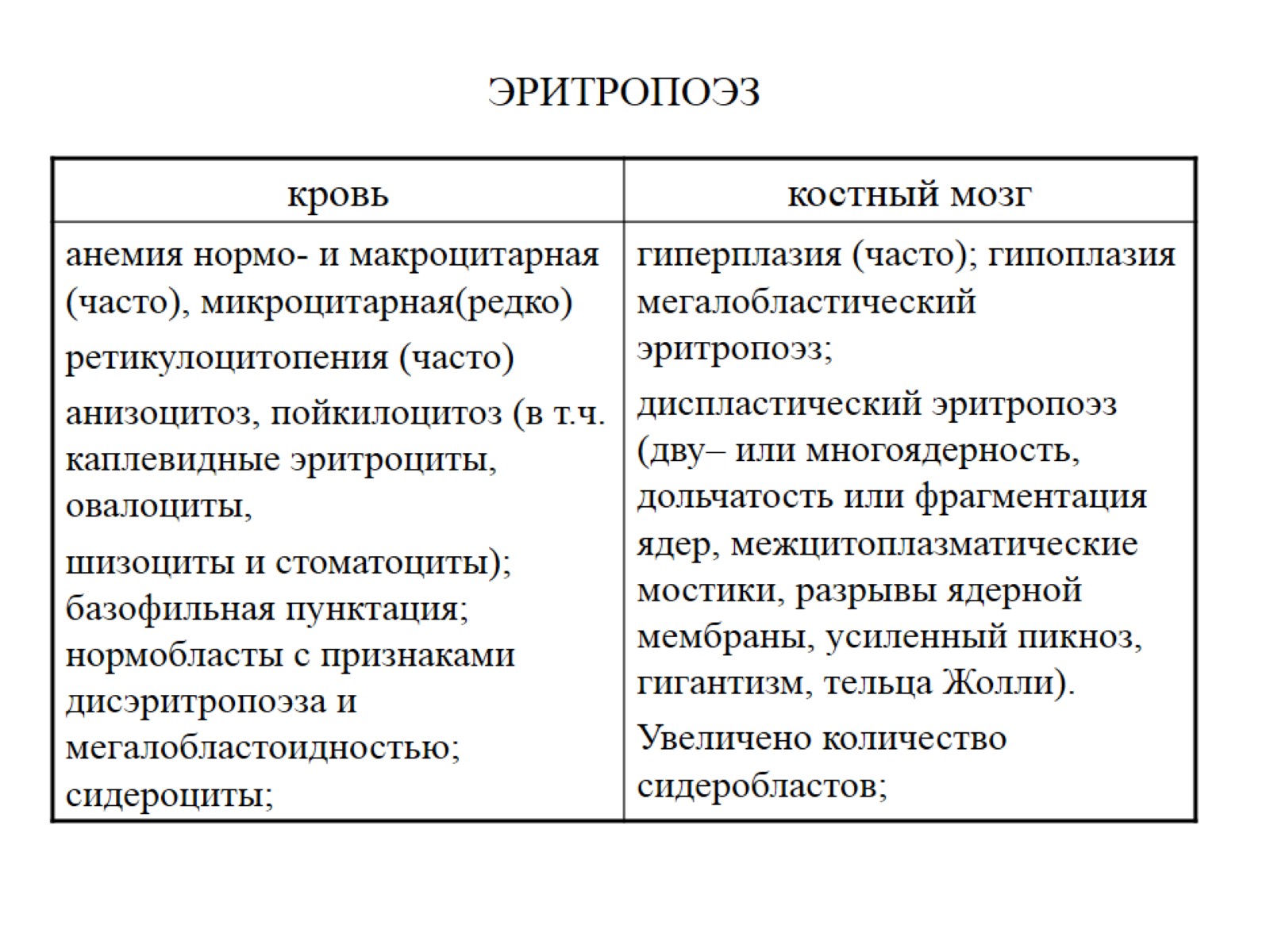 ЭРИТРОПОЭЗ
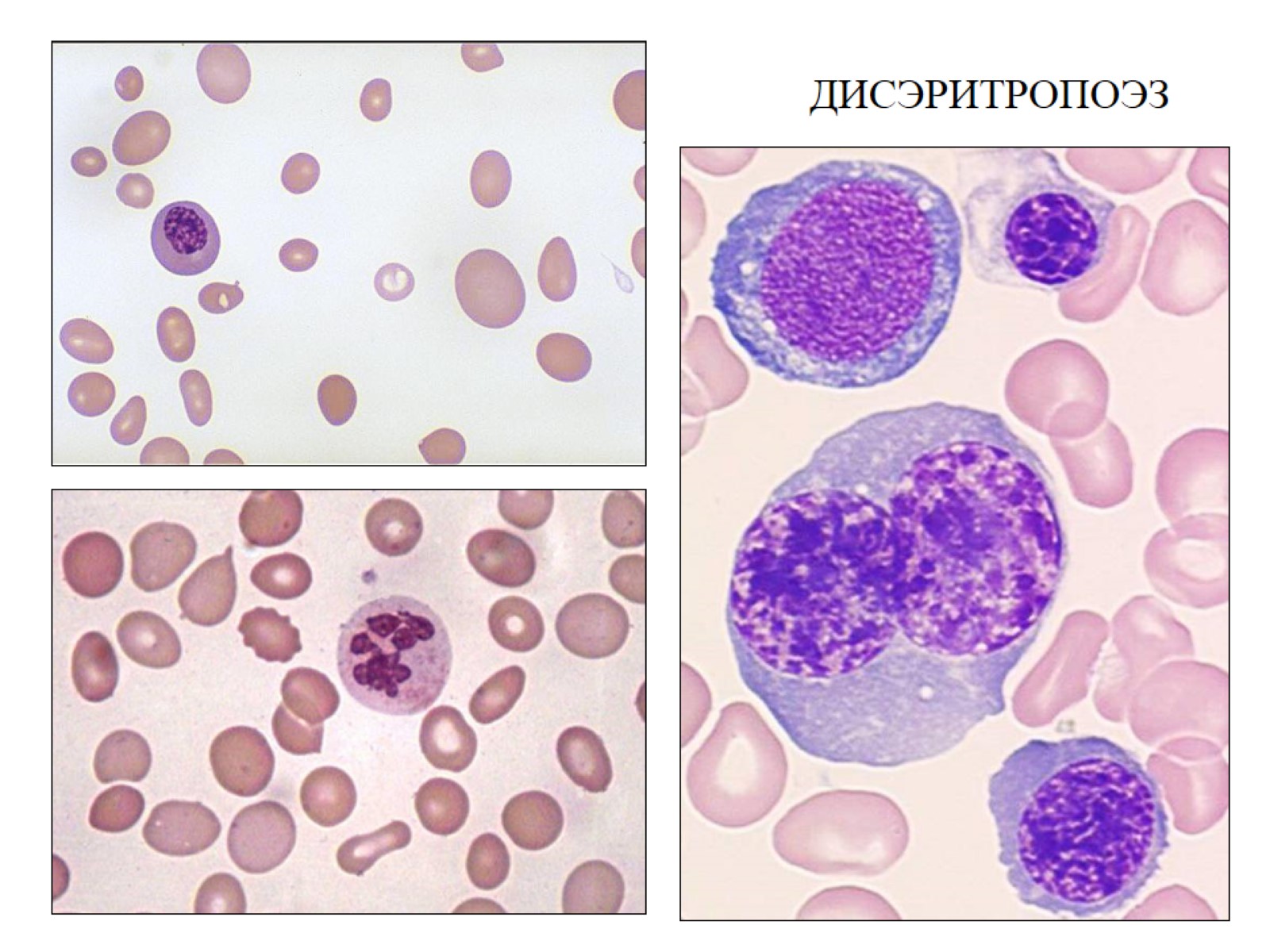 ДИСЭРИТРОПОЭЗ
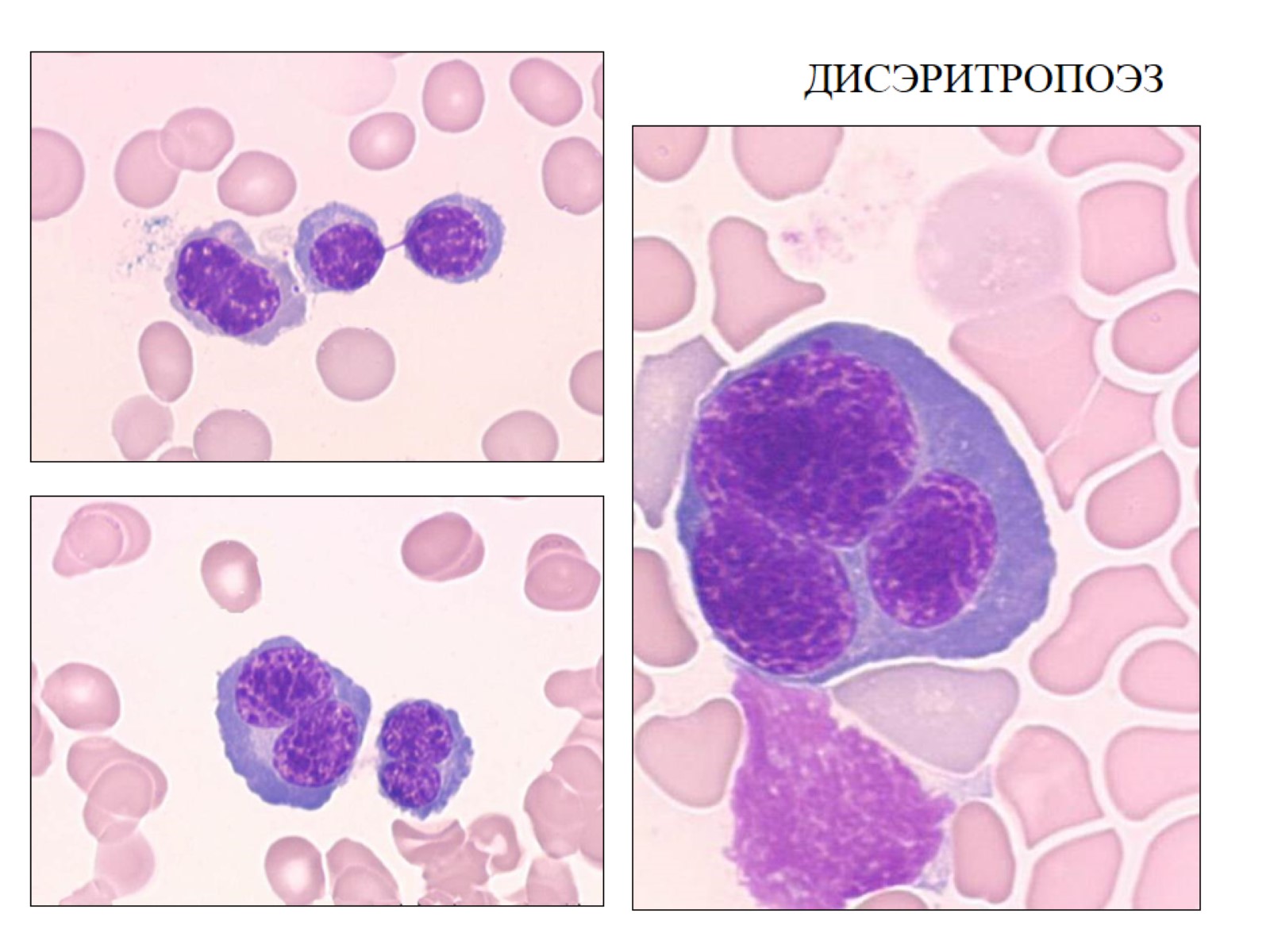 ДИСЭРИТРОПОЭЗ
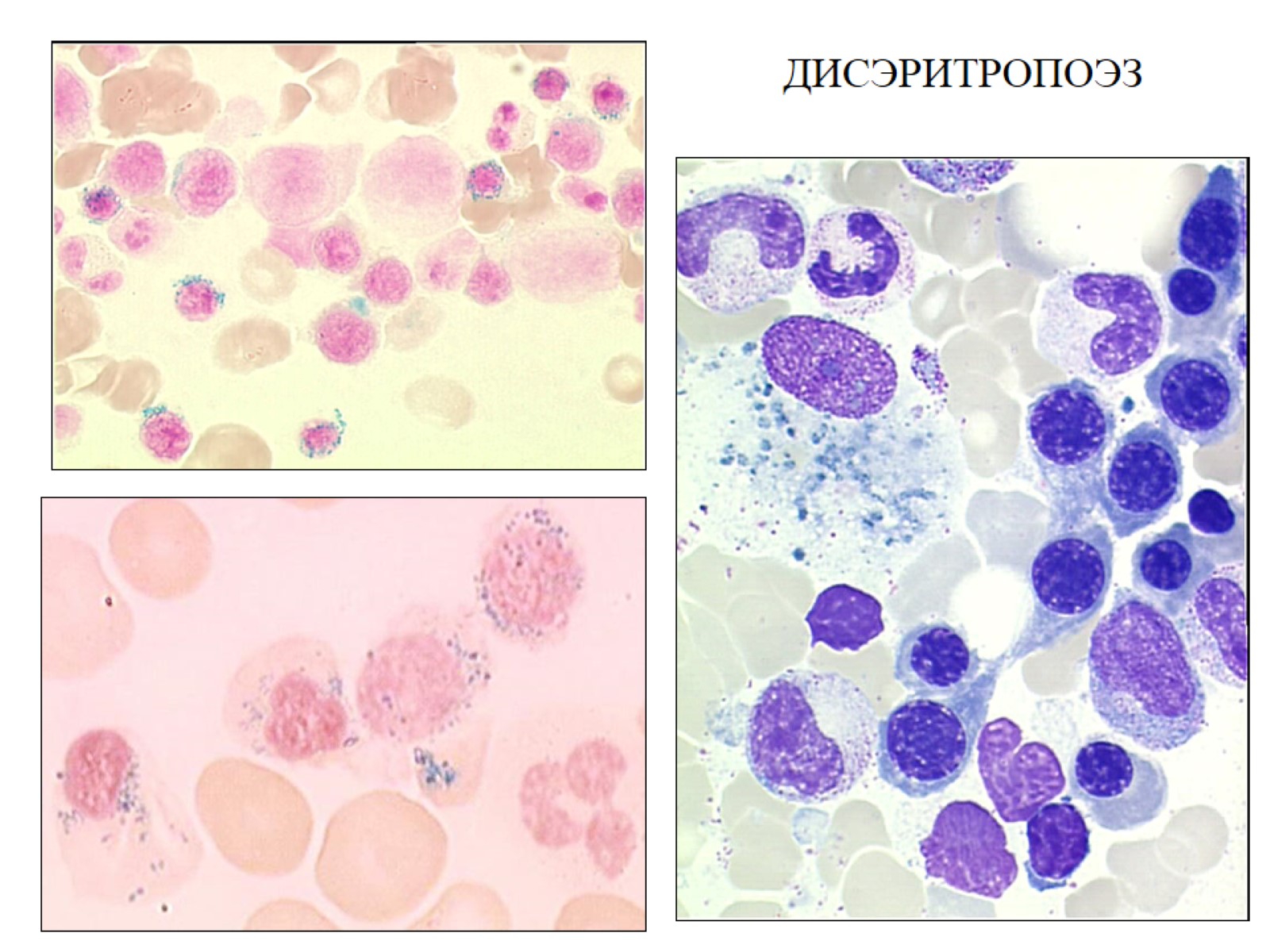 ДИСЭРИТРОПОЭЗ
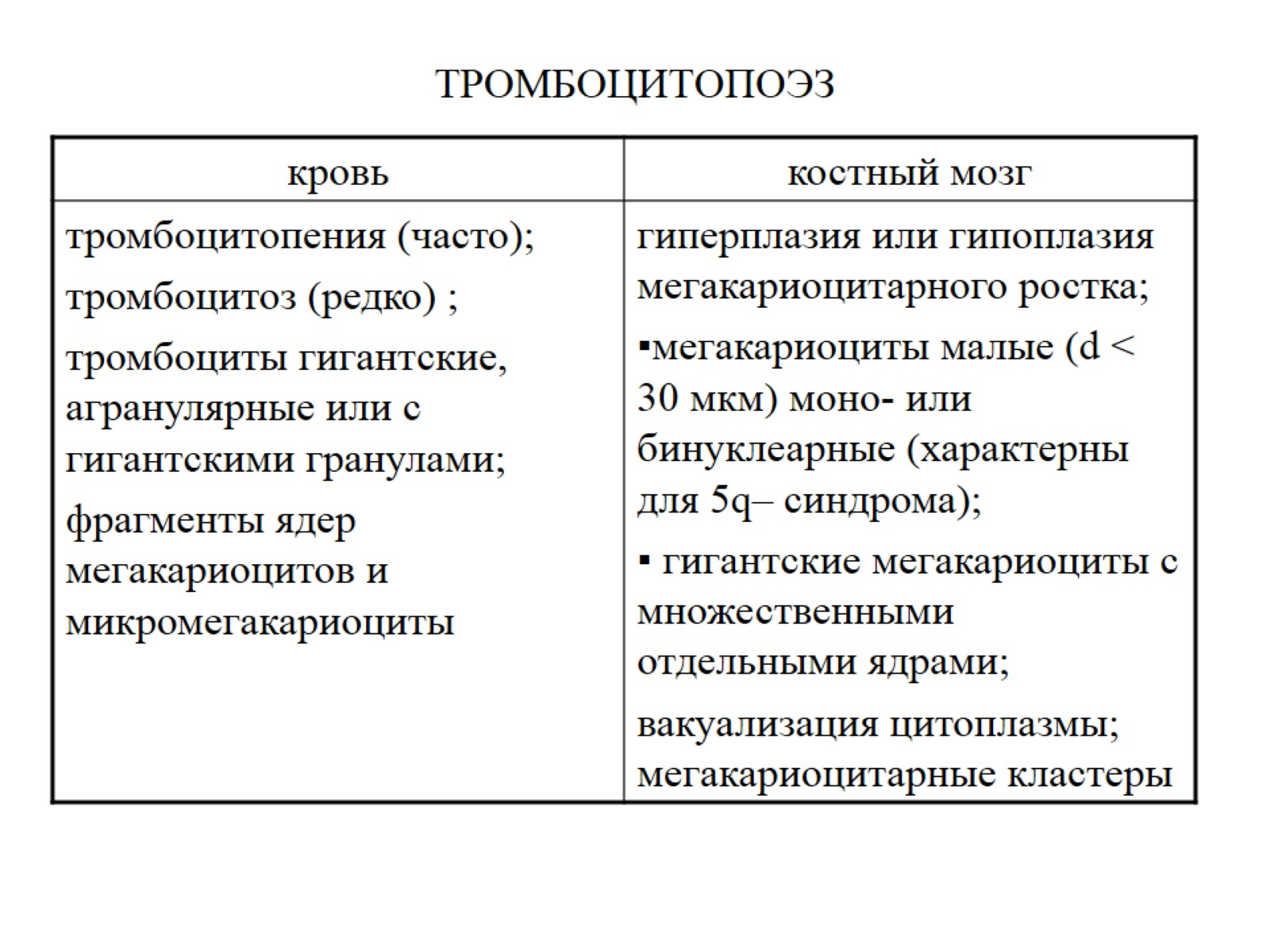 ТРОМБОЦИТОПОЭЗ
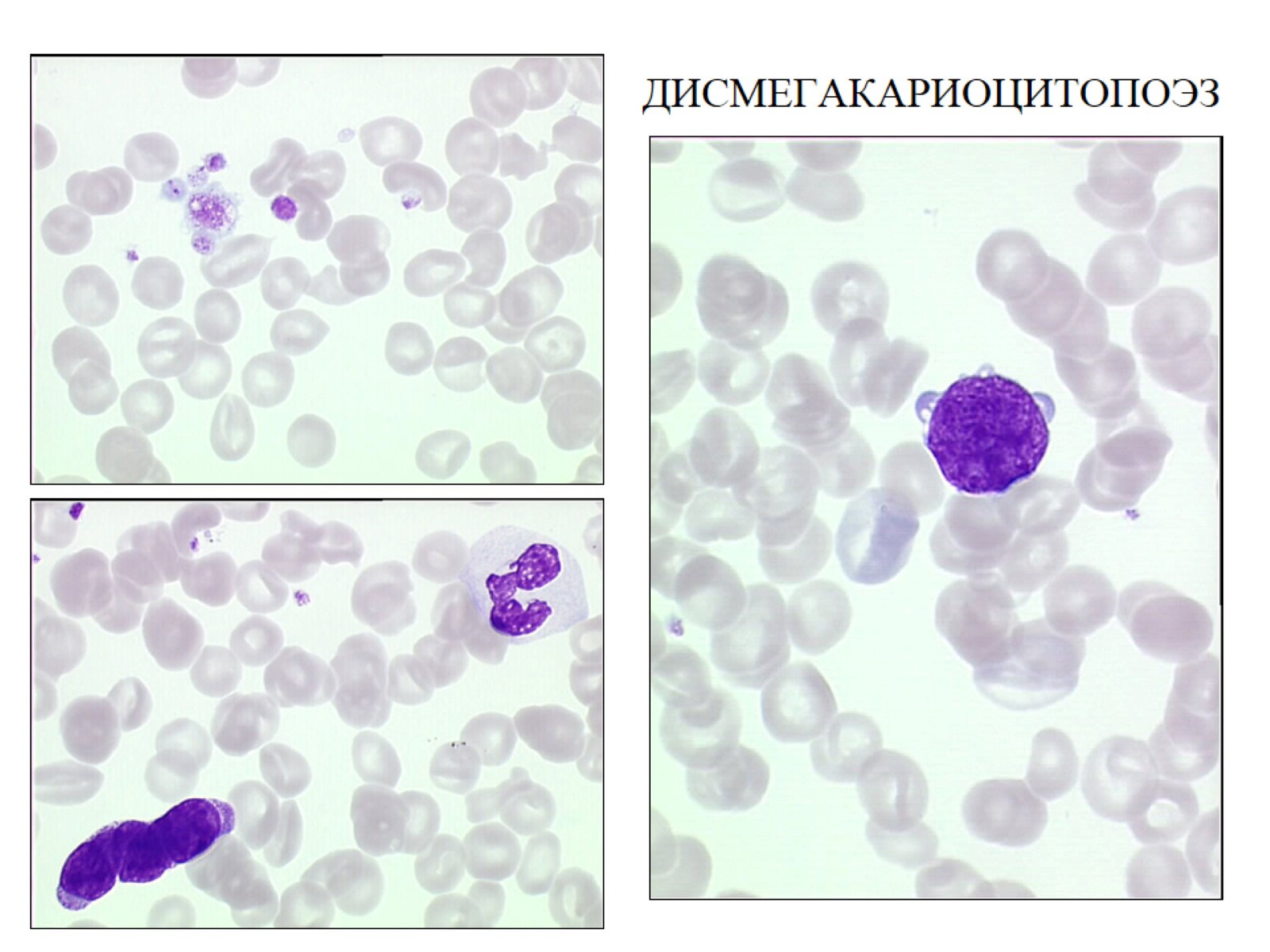 ДИСМЕГАКАРИОЦИТОПОЭЗ
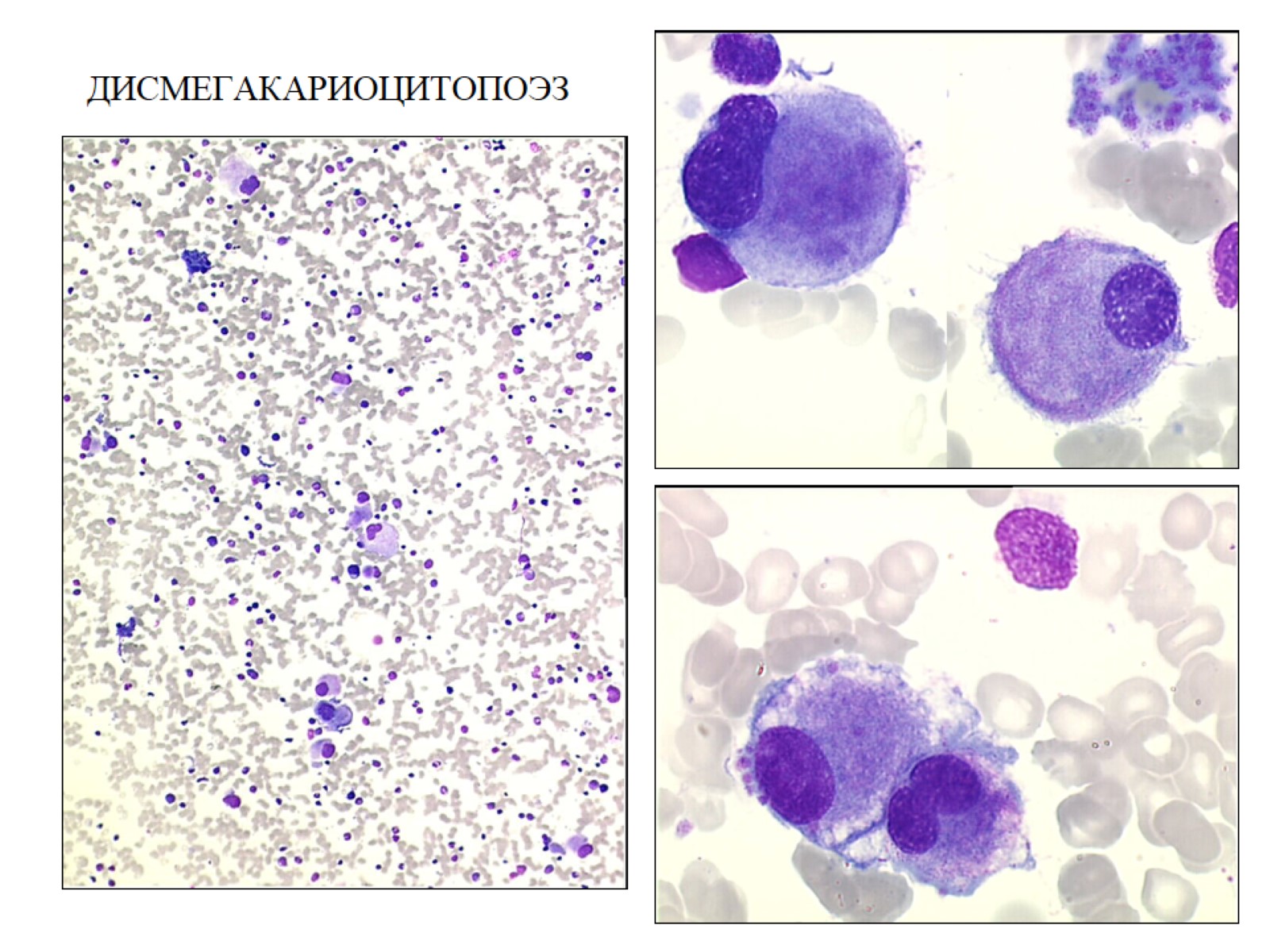 ДИСМЕГАКАРИОЦИТОПОЭЗ
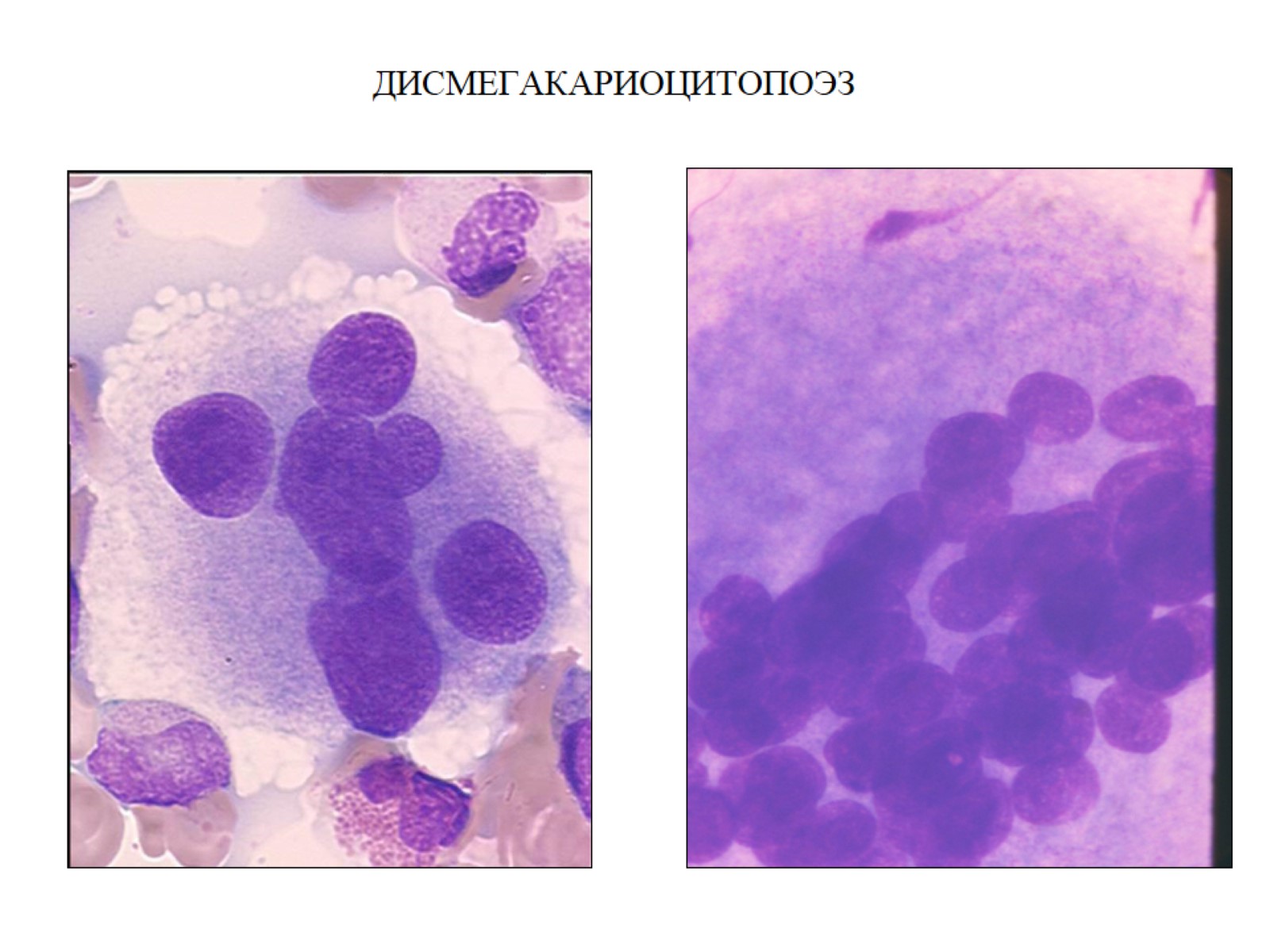 ДИСМЕГАКАРИОЦИТОПОЭЗ
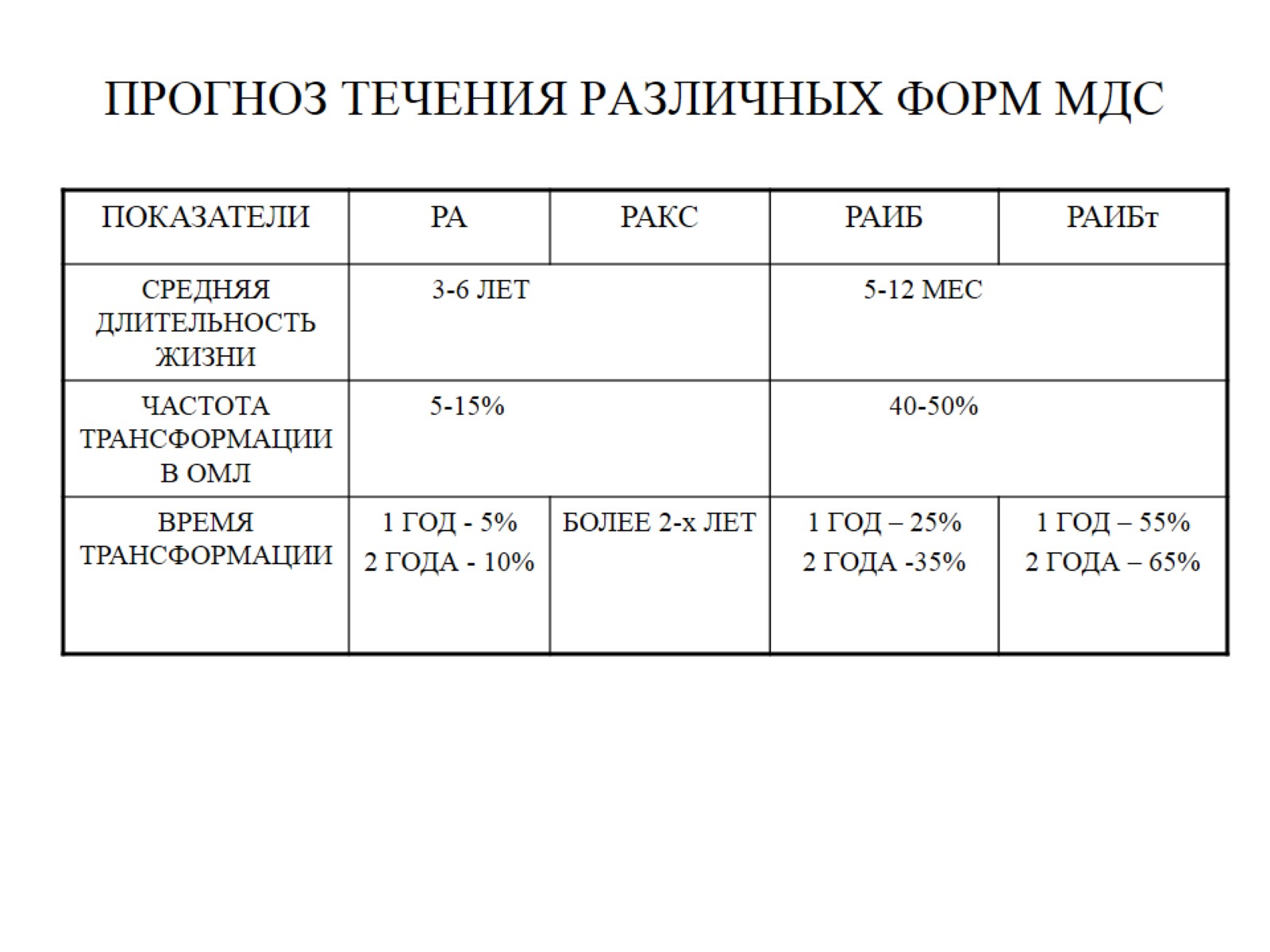 ПРОГНОЗ ТЕЧЕНИЯ РАЗЛИЧНЫХ ФОРМ МДС
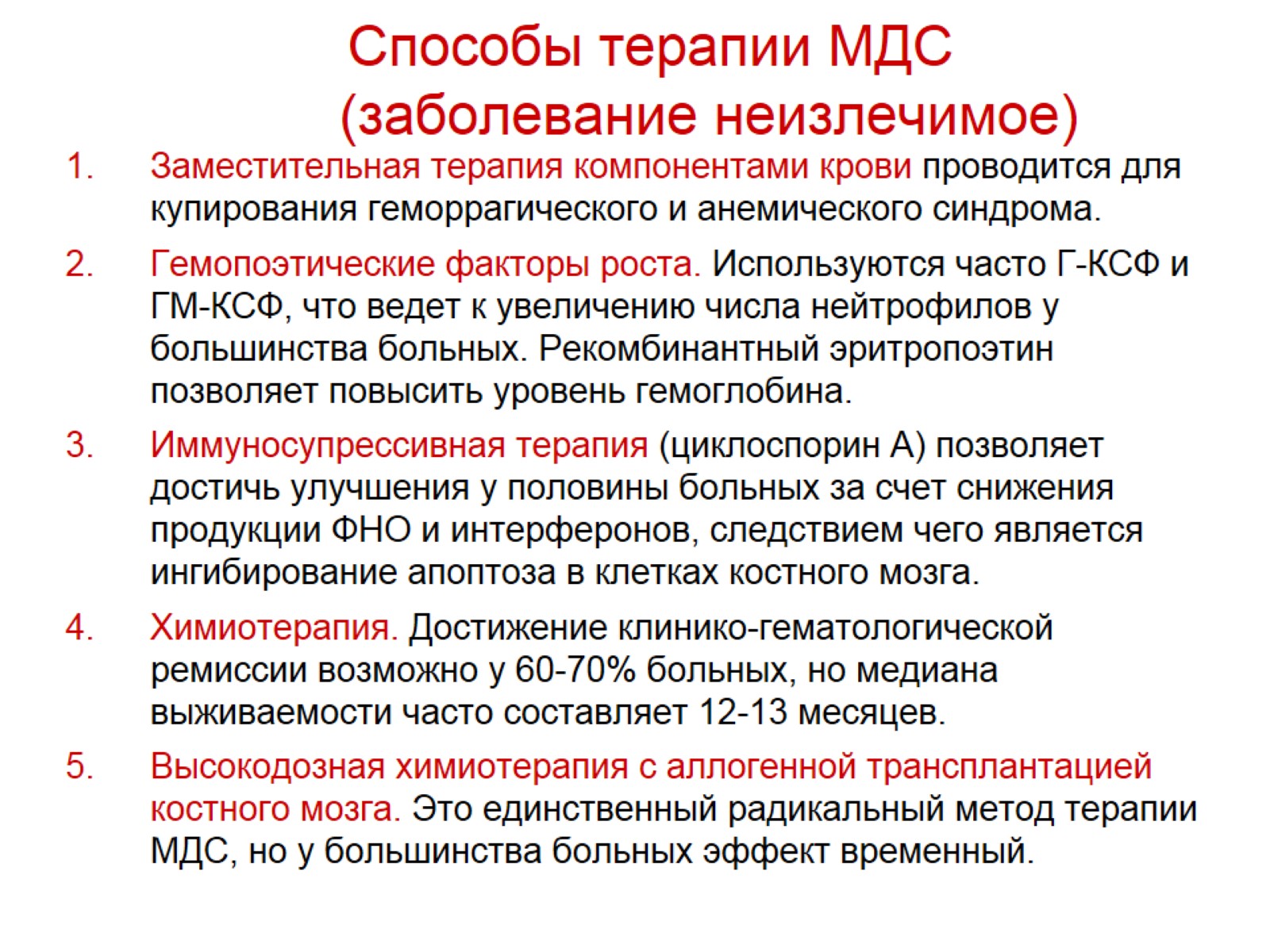 Способы терапии МДС(заболевание неизлечимое)